16
Do I Trust God?
Do I Trust God?
God led the nation of Israel into the wilderness where they could not survive without His help.
Exodus 15:22-25
22 Then Moses led Israel from the Red Sea, and they went out into the wilderness of Shur; and they went three days in the wilderness and found no water. 23 When they came to Marah, they could not drink the waters of Marah, for they were bitter; therefore it was named Marah.
- Exodus 15:22-23
24 So the people grumbled at Moses, saying, “What shall we drink?” 25 Then he cried out to the Lord, and the Lord showed him a tree; and he threw it into the waters, and the waters became sweet. There He made for them a statute and regulation, and there He tested them.
- Exodus 15:24-25
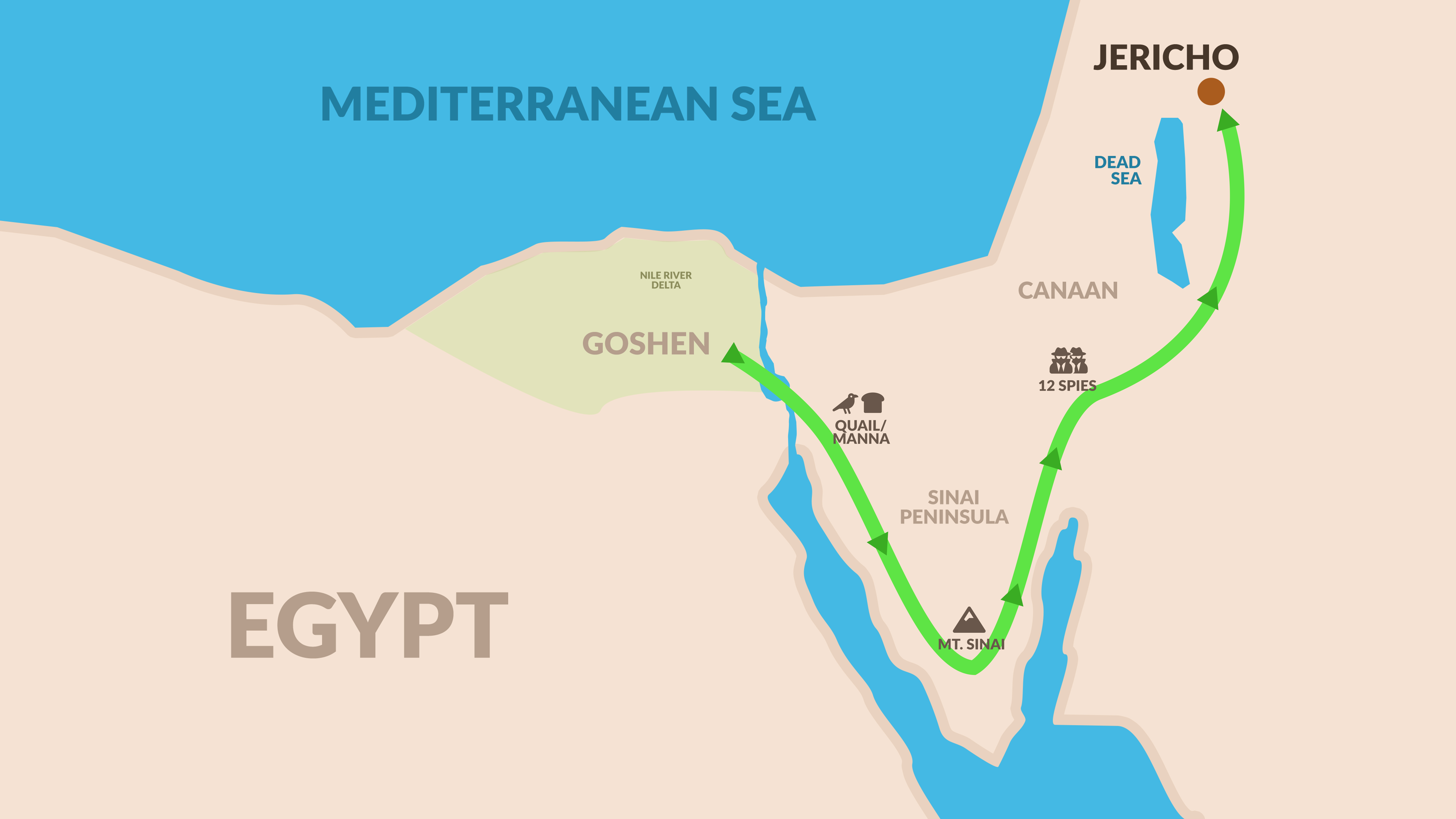 Do I Trust God?
They had no water until the Father provided it, 15:25.
Do I Trust God?
They had no water until the Father provided it, 15:25.
They had no food until the Father provided it.
 Exodus 16:2-4
The whole congregation of the sons of Israel grumbled against Moses and Aaron in the wilderness.
- Exodus 16:2
The sons of Israel said to them, “Would that we had died by the Lord’s hand in the land of Egypt, when we sat by the pots of meat, when we ate bread to the full; for you have brought us out into this wilderness to kill this whole assembly with hunger.”
- Exodus 16:3
Then the Lord said to Moses, “Behold, I will rain bread from heaven for you; and the people shall go out and gather a day’s portion every day, that I may test them, whether or not they will walk in My instruction.
- Exodus 16:4
Do I Trust God?
They had no water until the Father provided it, 15:25.
They had no food until the Father provided it, 16:2-4. 
The people did not have to work or hunt for manna, just pick it up, 16:4.
Do I Trust God?
They had no water until the Father provided it, 15:25. 
They had no food until the Father provided it, 16:2-4. 
The people did not have to work or hunt for manna, just pick it up, 16:4. 
God did this to test whether they would trust Him or not, 16:4.
Do I Trust God?
God provided quail and manna. Manna means “What is it?” 
 Exodus 16:19-21
19 Moses said to them, “Let no man leave any of it until morning.” 20 But they did not listen to Moses, and some left part of it until morning, and it bred worms and became foul; and Moses was angry with them. 21 They gathered it morning by morning, every man as much as he should eat; but when the sun grew hot, it would melt.
- Exodus 16:19-21
Do I Trust God?
God provided quail and manna. Manna means “What is it?” 16:19-21. 
God told them only to collect enough for one day, 16:16.
Do I Trust God?
God provided quail and manna. Manna means “What is it?” 16:19-21. 
God told them only to collect enough for one day, 16:16. 
The people disobeyed and the manna spoiled, 16:20.
Do I Trust God?
For five days God told them to collect enough for one day.
Exodus 16:22-26
Now on the sixth day they gathered twice as much bread, two omers for each one. When all the leaders of the congregation came and told Moses,
- Exodus 16:22
23 then he said to them, “This is what the Lord meant: Tomorrow is a sabbath observance, a holy sabbath to the Lord. Bake what you will bake and boil what you will boil, and all that is left over put aside to be kept until morning.” 24 So they put it aside until morning, as Moses had ordered, and it did not become foul nor was there any worm in it.
- Exodus 16:23-24
25 Moses said, “Eat it today, for today is a sabbath to the Lord; today you will not find it in the field. 26 Six days you shall gather it, but on the seventh day, the sabbath, there will be none.”
- Exodus 16:25-26
Do I Trust God?
For five days God told them to collect enough for one day, 16:22-26. 
On the sixth day the Father told them to collect enough for two days, 16:22.
Do I Trust God?
For five days God told them to collect enough for one day, 16:22-26. 
On the sixth day the Father told them to collect enough for two days, 16:22. 
The manna did not spoil, 16:24.
Do I Trust God?
For five days God told them to collect enough for one day, 16:22-26. 
On the sixth day the Father told them to collect enough for two days, 16:22. 
The manna did not spoil, 16:24.
The manna showed up on the ground every day but Saturday, 16:26.
Do I Trust God?
Why was our Lord doing this? He was teaching them to keep the Sabbath.
 Exodus 16:27-35
27 It came about on the seventh day that some of the people went out to gather, but they found none. 28 Then the Lord said to Moses, “How long do you refuse to keep My commandments and My instructions?
- Exodus 16:27-28
29 See, the Lord has given you the sabbath; therefore He gives you bread for two days on the sixth day. Remain every man in his place; let no man go out of his place on the seventh day.” 30 So the people rested on the seventh day.
- Exodus 16:29-30
31 The house of Israel named it manna, and it was like coriander seed, white, and its taste was like wafers with honey. 32 Then Moses said, “This is what the Lord has commanded, ‘Let an omerful of it be kept throughout your generations, that they may see the bread that I fed you in the wilderness, when I brought you out of the land of Egypt.’”
- Exodus 16:31-32
33 Moses said to Aaron, “Take a jar and put an omerful of manna in it, and place it before the Lord to be kept throughout your generations.” 34 As the Lord commanded Moses, so Aaron placed it before the Testimony, to be kept. 35 The sons of Israel ate the manna forty years, until they came to an inhabited land; they ate the manna until they came to the border of the land of Canaan.
- Exodus 16:33-35
Do I Trust God?
Why was our Lord doing this? He was teaching them to keep the Sabbath, 16:27-35. 
A jar of manna was kept with the ark of the covenant to remind them that Jehovah provides, 16:34.
Do I Trust God?
Why was our Lord doing this? He was teaching them to keep the Sabbath, 16:27-35. 
A jar of manna was kept with the ark of the covenant to remind them that Jehovah provides, 16:34. 
The Israelites ate manna for 40 years, 16:35.
Do I Trust God?
Why was our Lord doing this? He was teaching them to keep the Sabbath, 16:27-35. 
A jar of manna was kept with the ark of the covenant to remind them that Jehovah provides, 16:34. 
The Israelites ate manna for 40 years, 16:35. 
Our God does things like this to teach us to trust Him.
I TRUST GOD to forgive me for everything I have done.  I join with Him by forgiving myself.
I TRUST GOD to forgive me for everything I have done.  I join with Him by forgiving myself. I TRUST GOD to forgive my brother for everything he has done.  I join Him by forgiving my brother.
I TRUST GOD to forgive me for everything I have done.  I join with Him by forgiving myself. I TRUST GOD to forgive my brother for everything he has done.  I join Him by forgiving my brother. I TRUST GOD’S ways over my own.  I will obey God even when things do not go my way.
I TRUST GOD to set the guidelines for all my relationships.
I TRUST GOD to set the guidelines for all my relationships. I TRUST GOD to place me wherever He wants me.  I will be content wherever He wants me.
I TRUST GOD to set the guidelines for all my relationships. I TRUST GOD to place me wherever He wants me.  I will be content wherever He wants me. I TRUST GOD with all that I am and all that I have.  I vow to trust Him more as I strive to Reach New Levels of Faith.